2ND SMOKE-FREE CITIES ASEAN Workshops in BALANGA CITY
August 2014
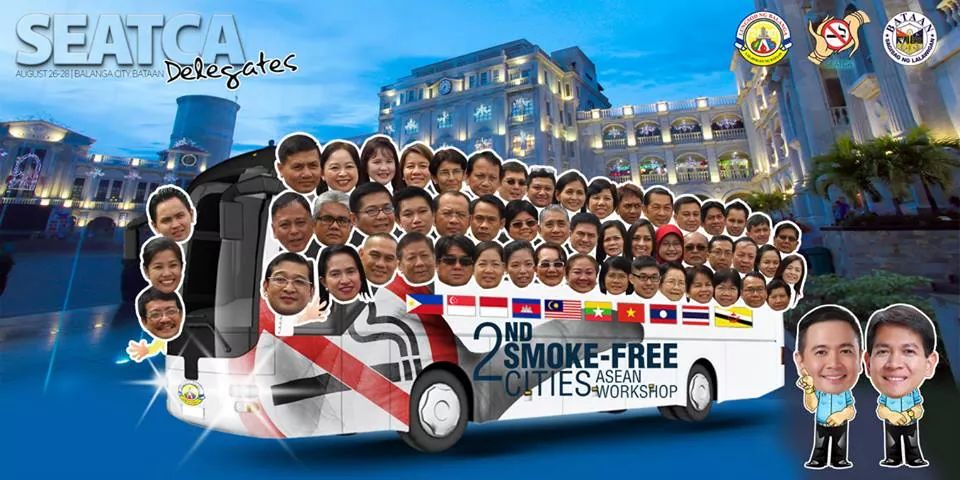 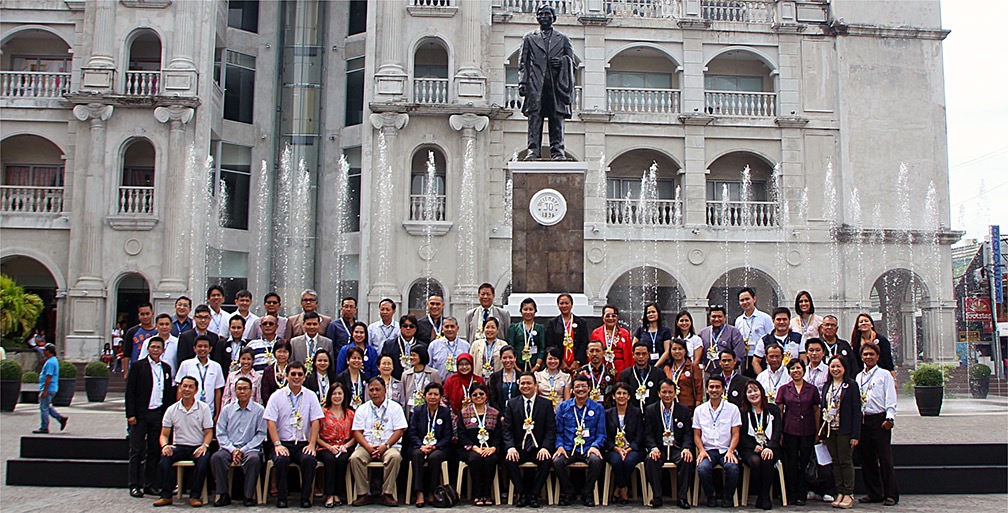 SCAN Davao CITY 2013
2ND SMOKE-FREE CITIES ASEAN Workshops in BALANGA CITY
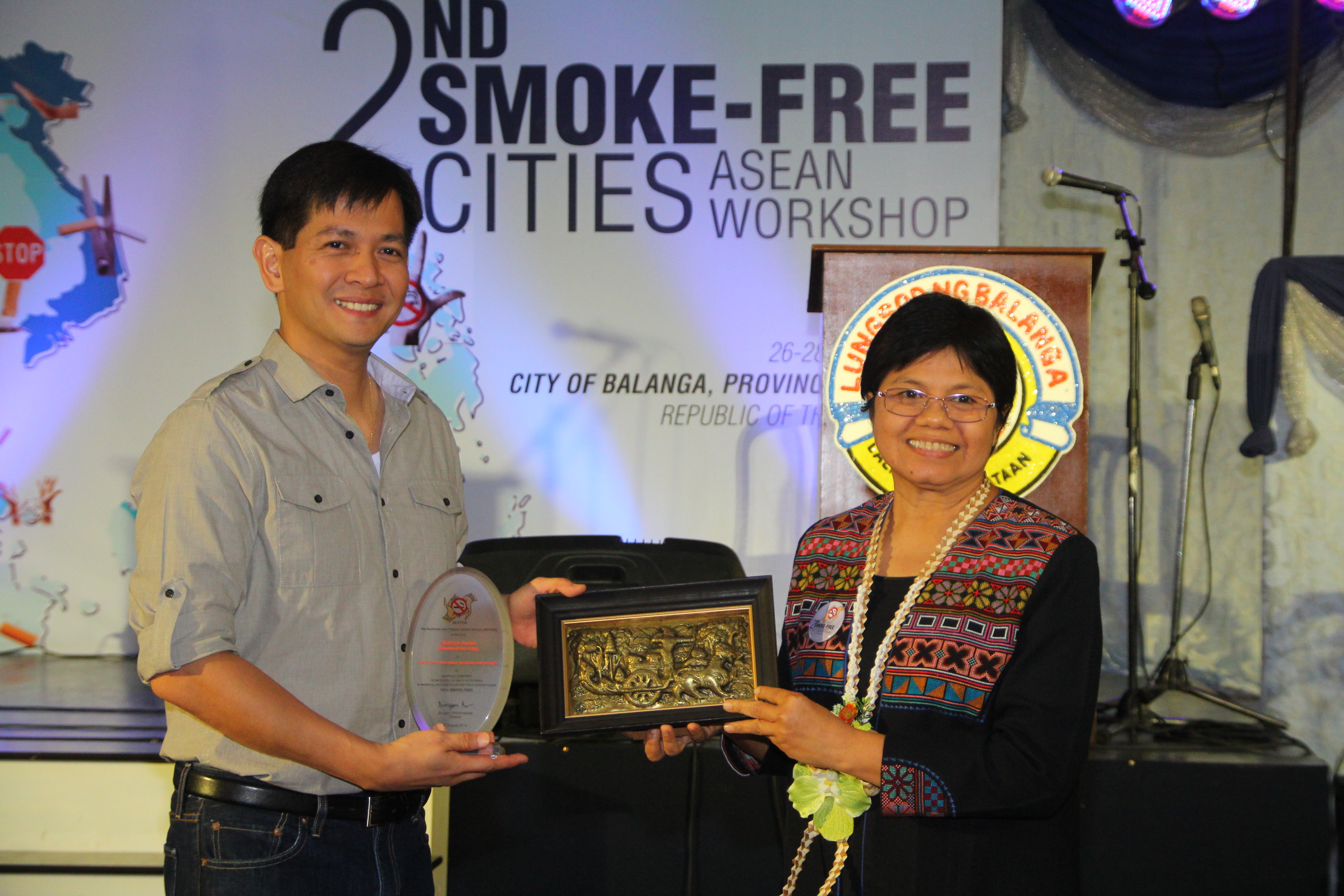 Effective Tobacco Control Policy in the ASEAN - August 2014
TOBACCO FREE GENERATION 2000 (SINGAPORE NOVEMBER 2015)
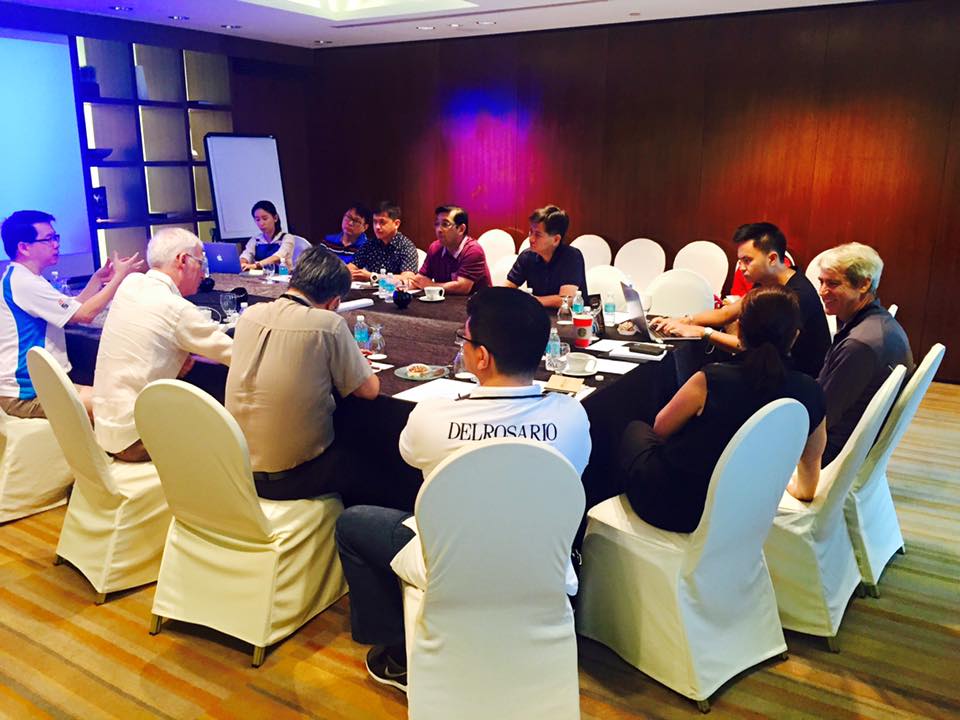 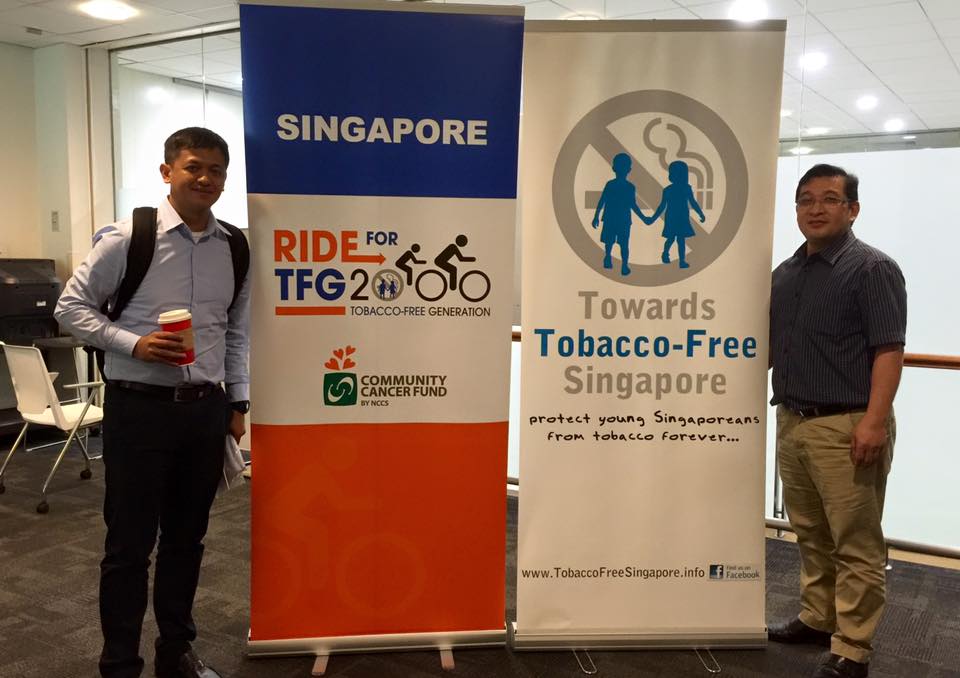 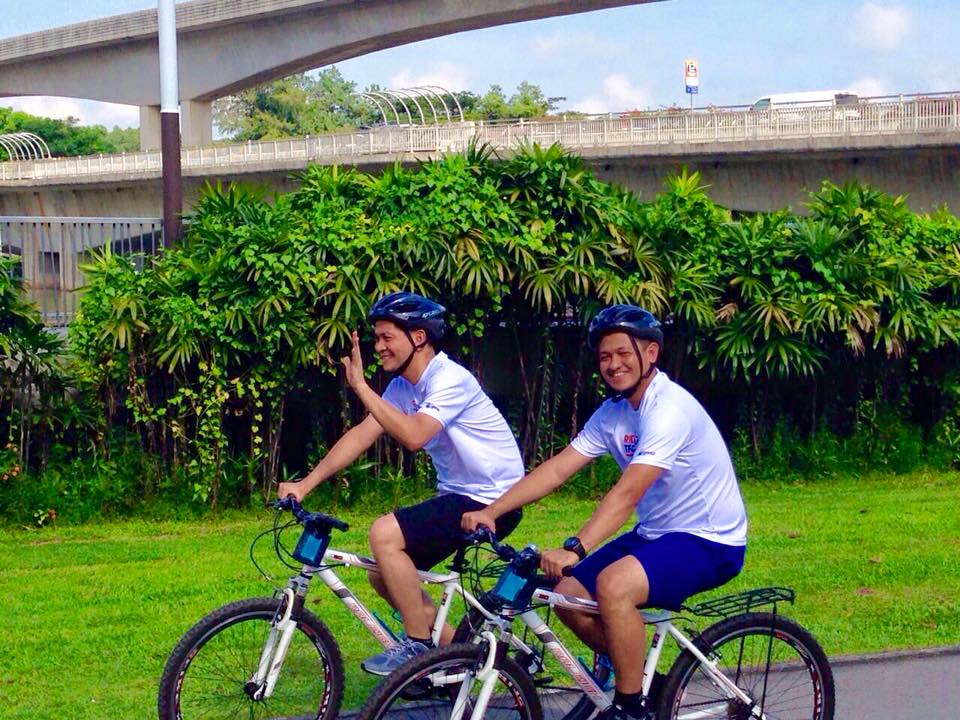 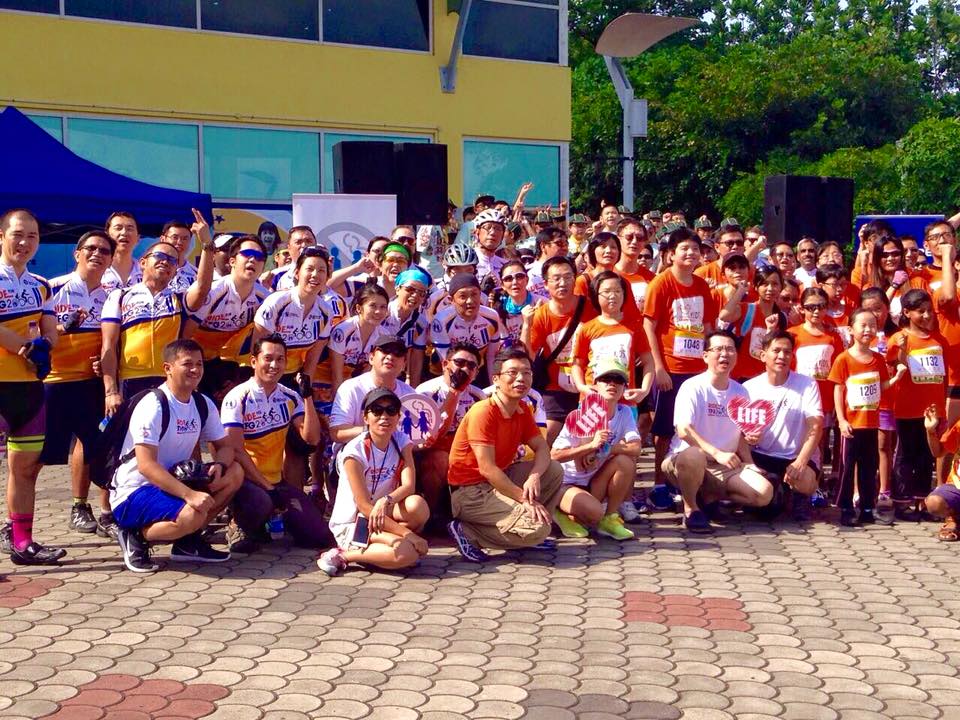 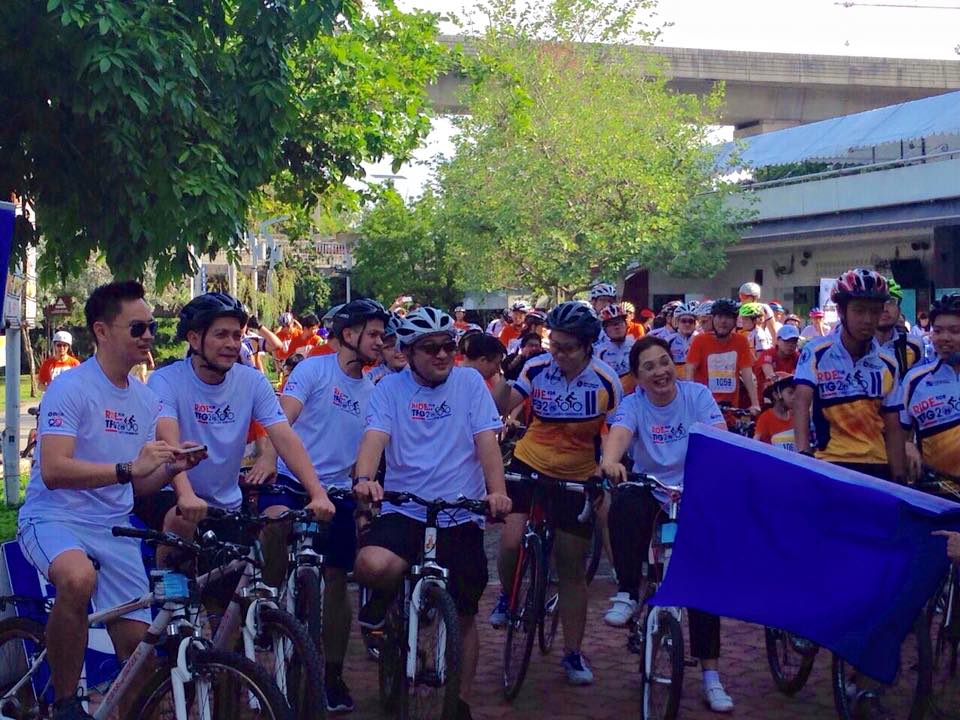 Guinness World Record for the Largest Dance Fitness Class in a Single Venue
16,218 Participants  
March 18,2016
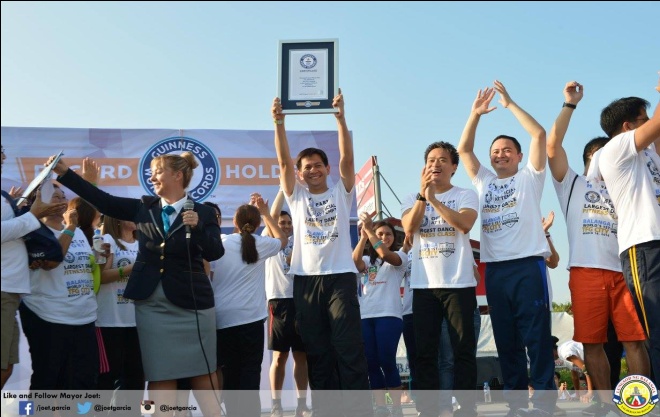 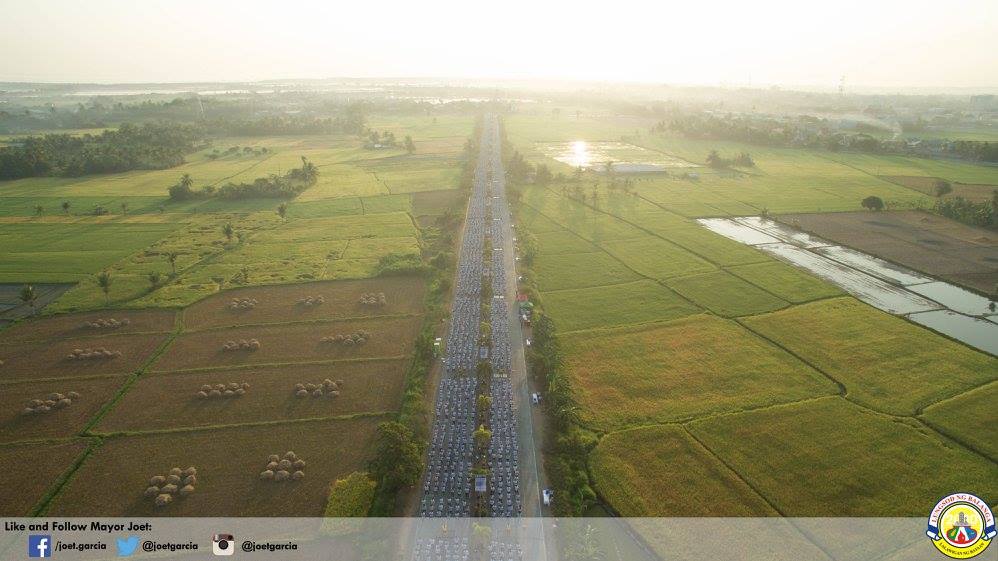 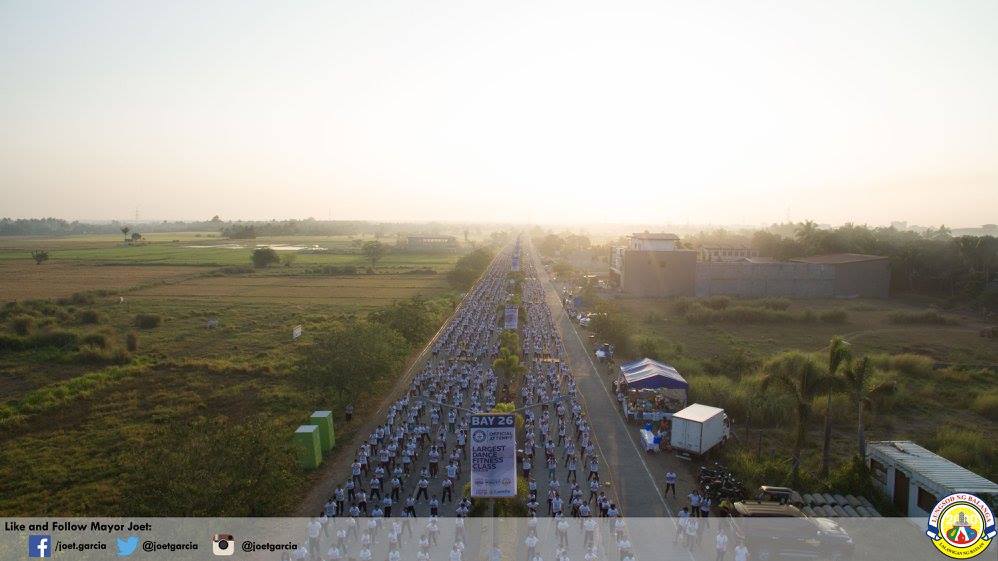 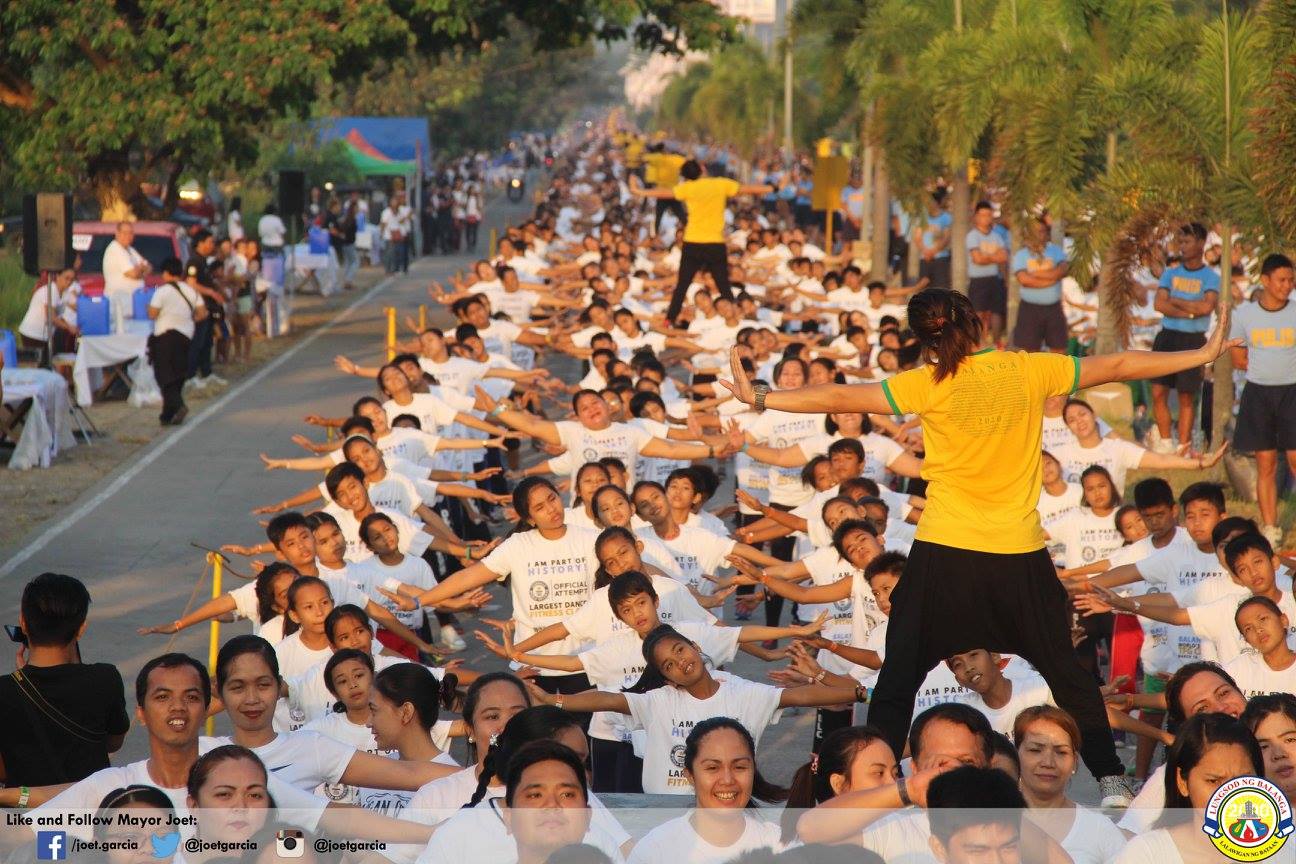 Dr. Ariel Ilaya, President of MSGC presented the 30, 000+ signatures supporting the Tobacco Free Generation Movement in Balanga City.
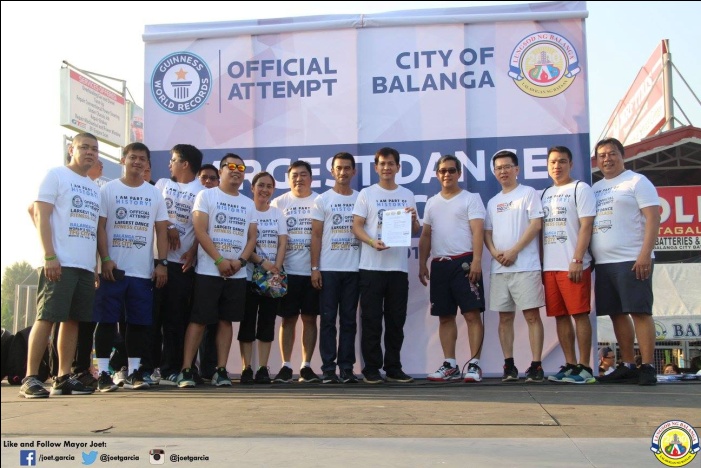 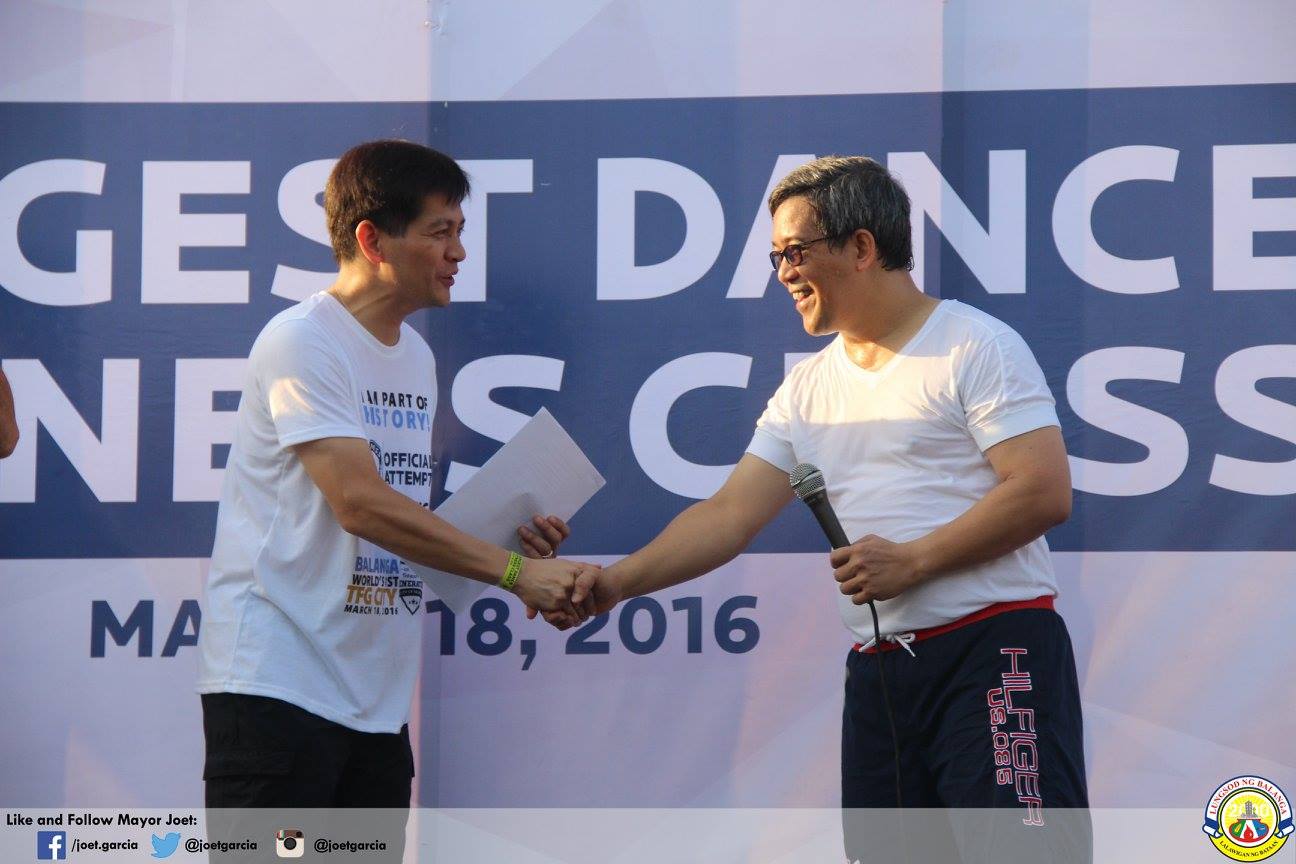 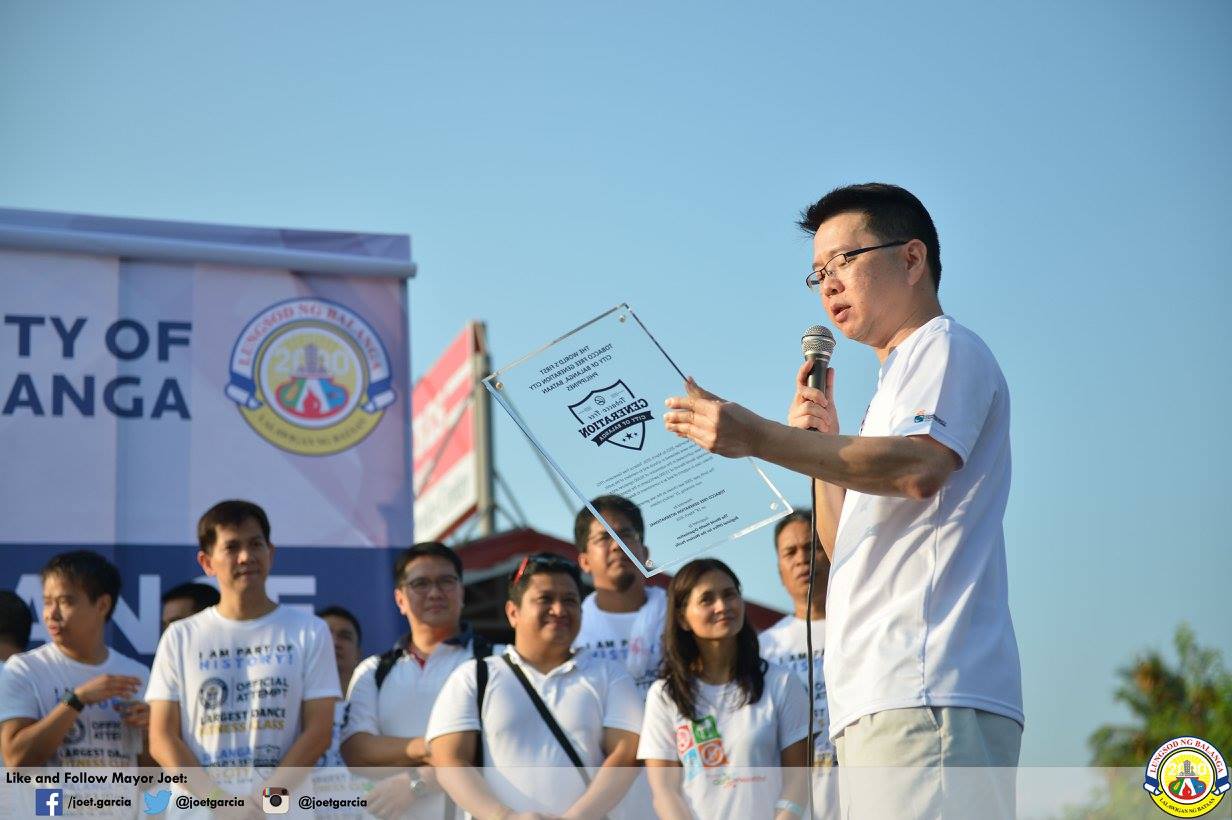 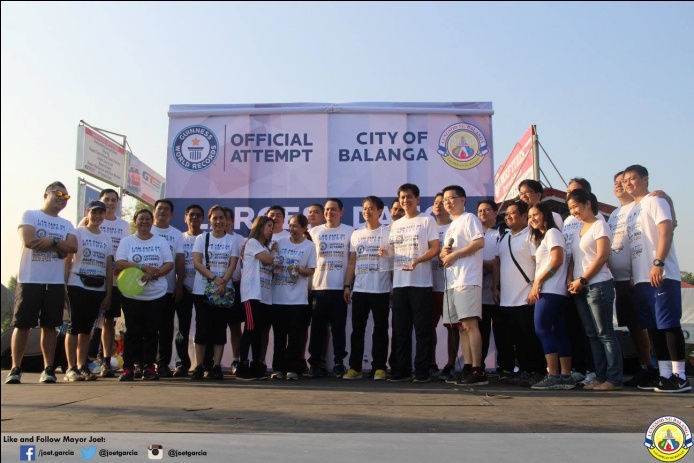 Dr. Heng Nung Koong together with other members of TFG International awarded the City of Balanga as the First Tobacco Free Generation City.
“TOBACCO ENDGAME BALANGA CITY” 
TFG Poster Making Contest
 In Celebration of NO SMOKING MONTH
 June 21,2016
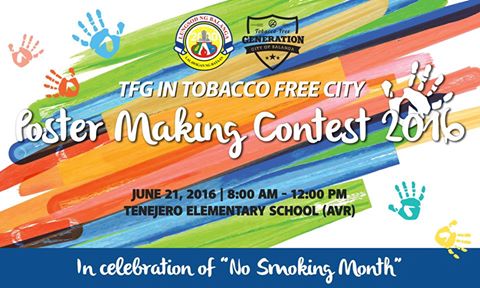 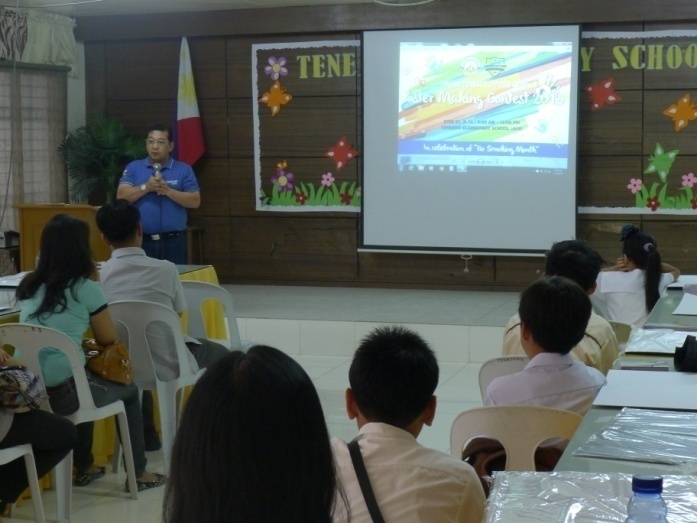 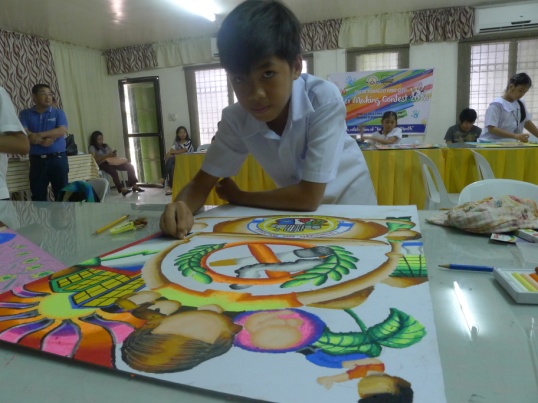 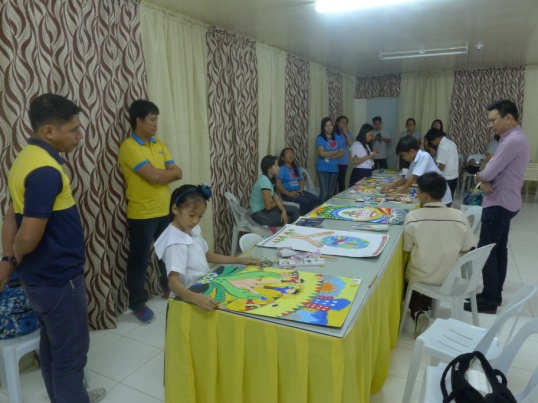 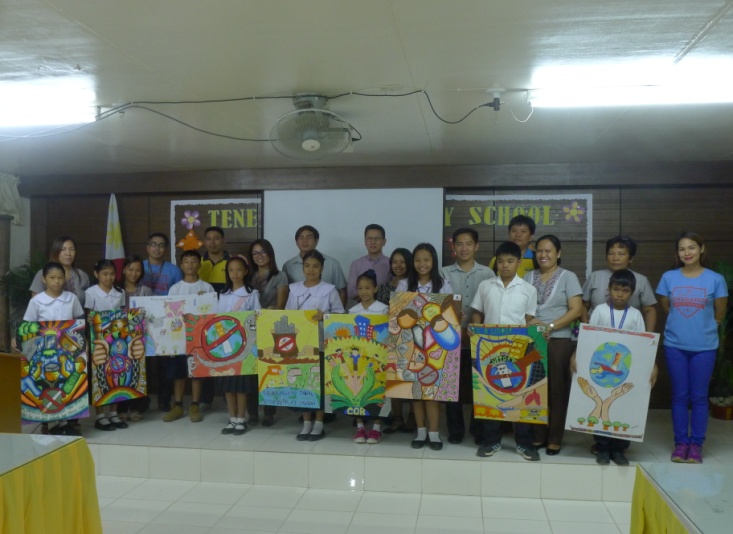 “TOBACCO END GAME Balanga City”TFG Letter Writing Contest In Celebration of NO SMOKING MONTH
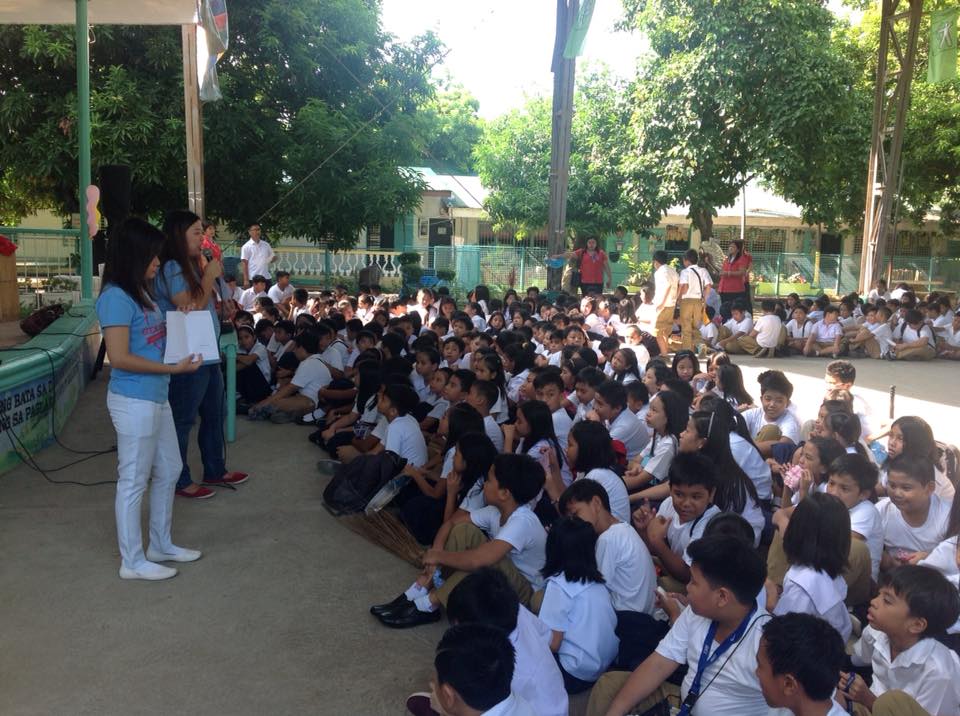 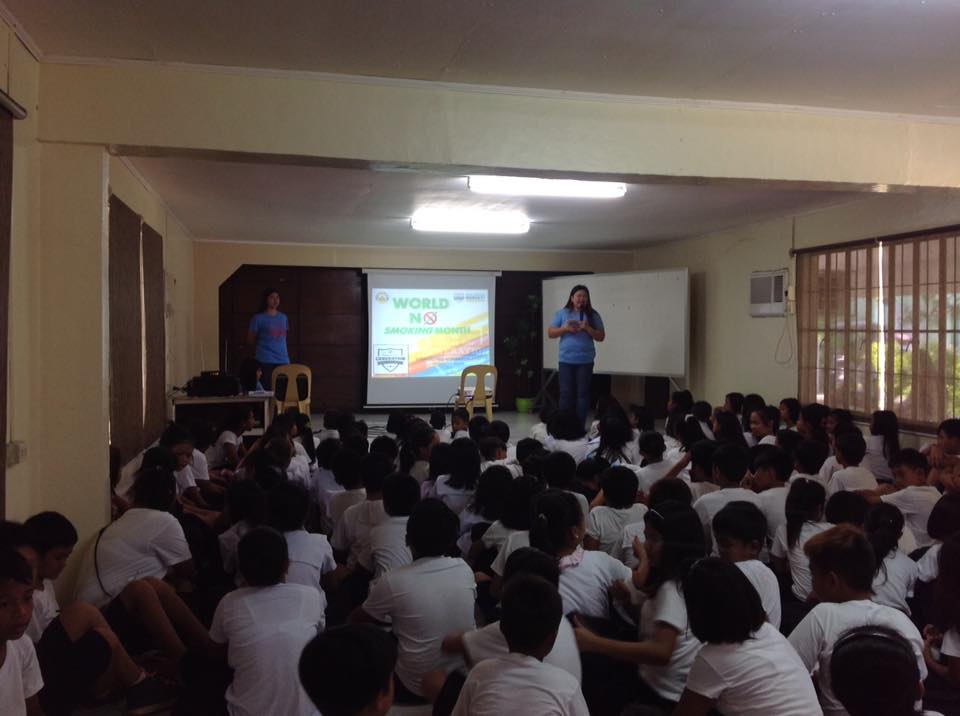 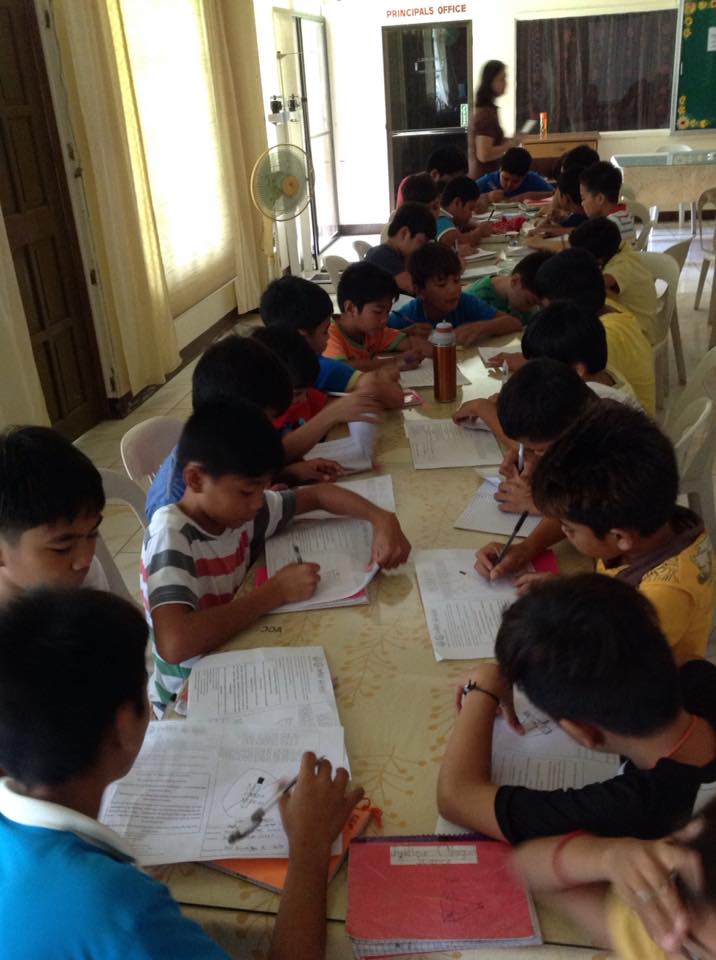 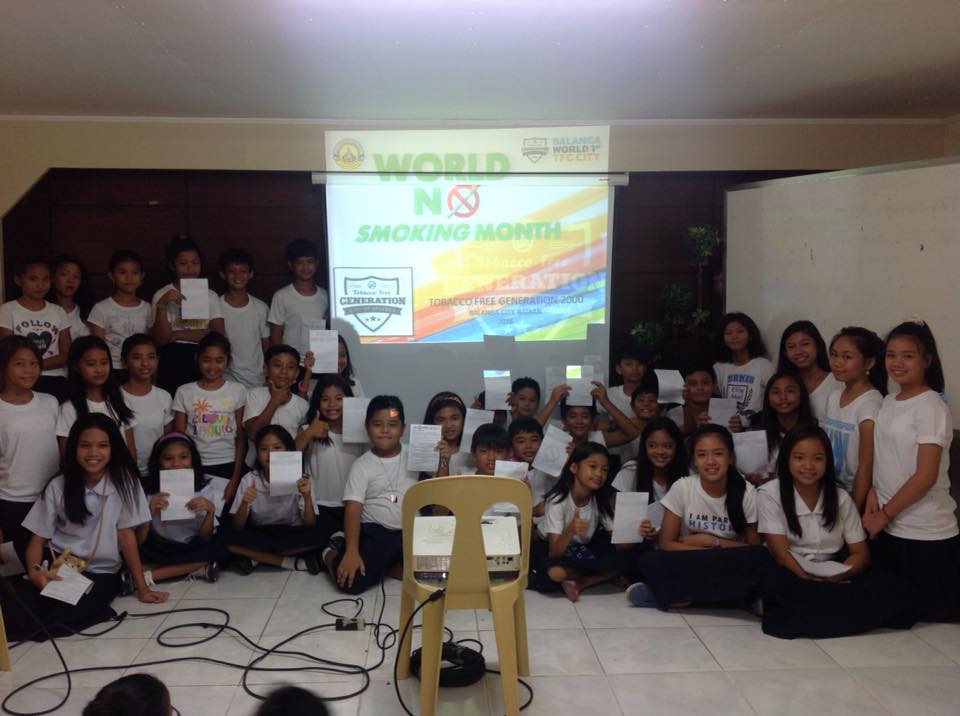 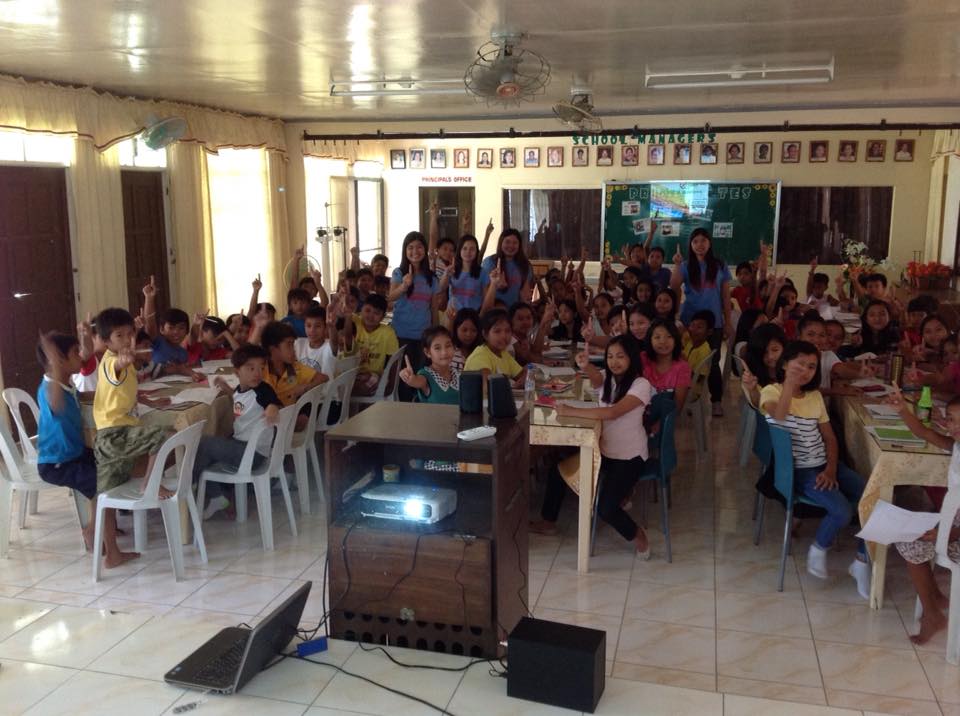 BALANGA CITY TOBACCO FREE GENERATION SCHOOL CAMPAIGN PUBLIC & PRIVATE ELEMENTARY LEVEL w/ 3,292 participants  JULY 2016
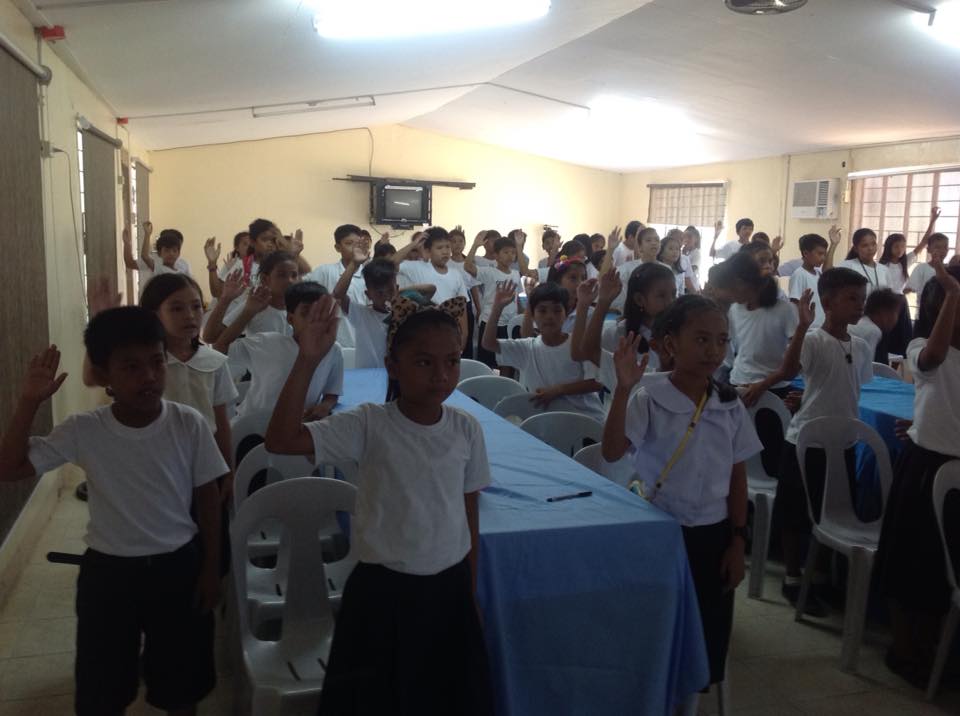 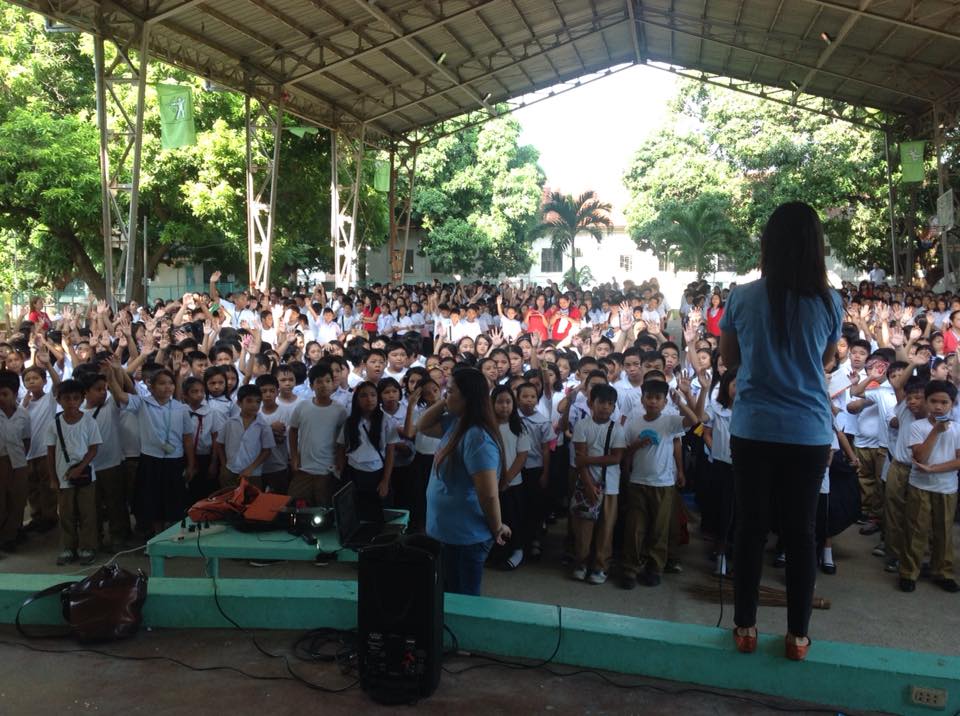 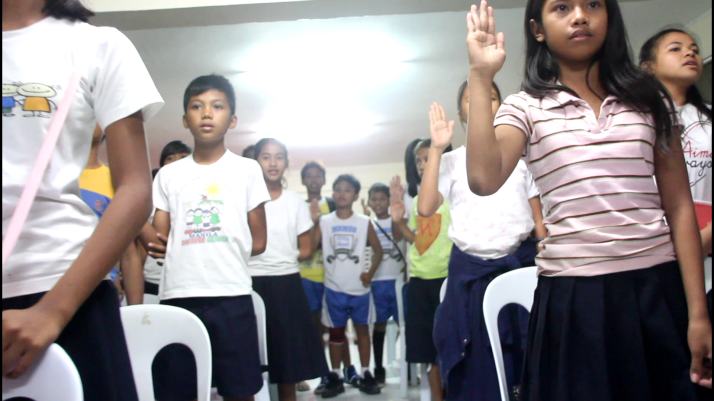 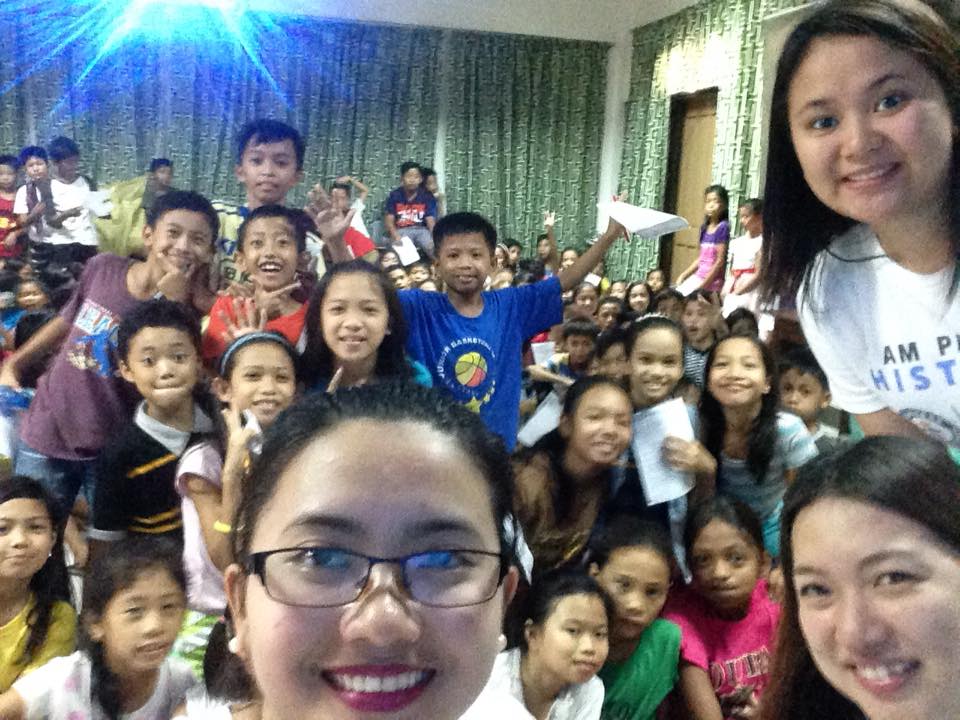 Developing Student Leaders for TFG 
Bataan National Highschool & Raffles Institution Singapore 
August 29- September 2,2016
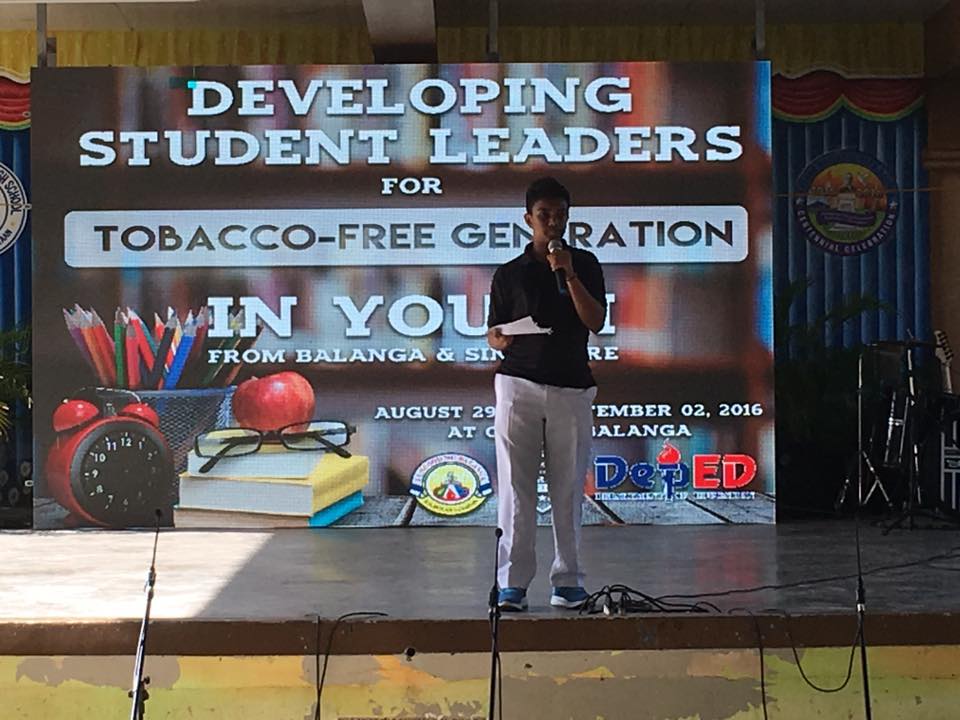 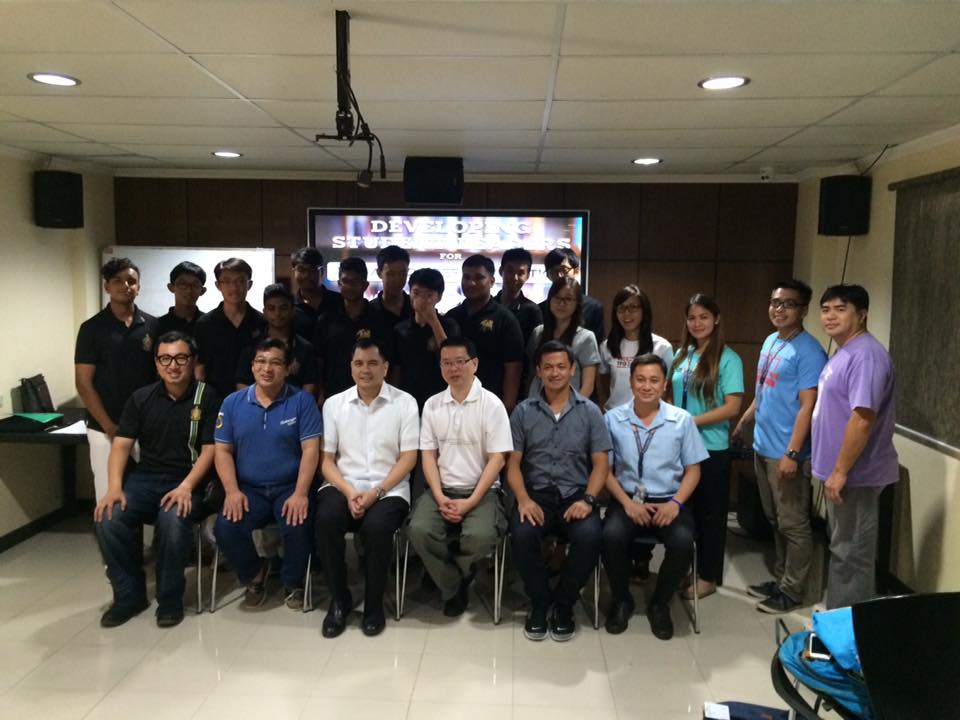 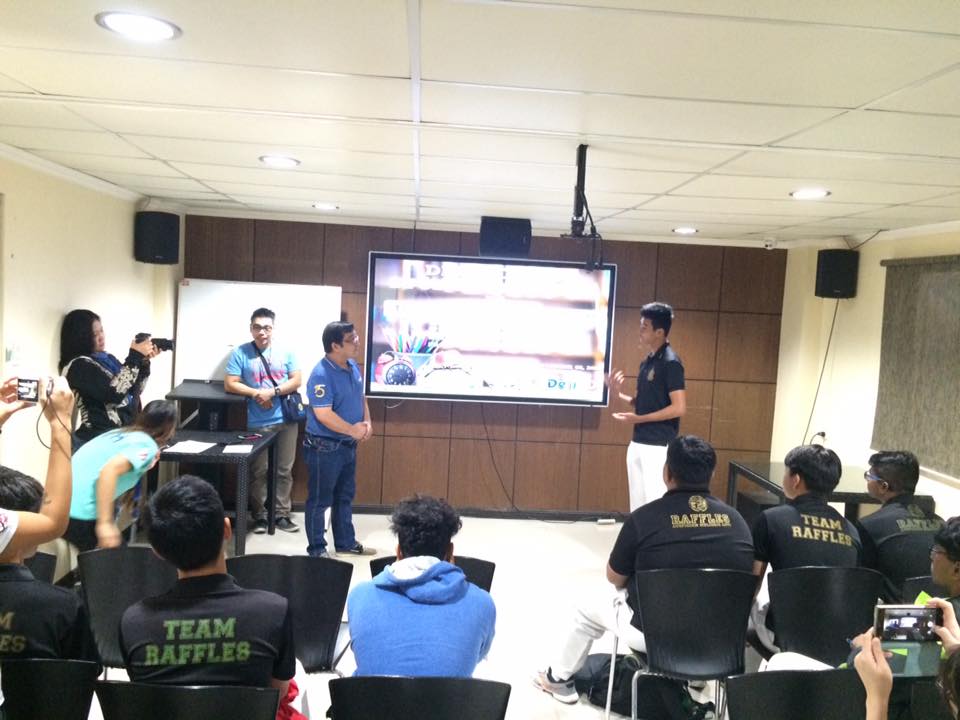 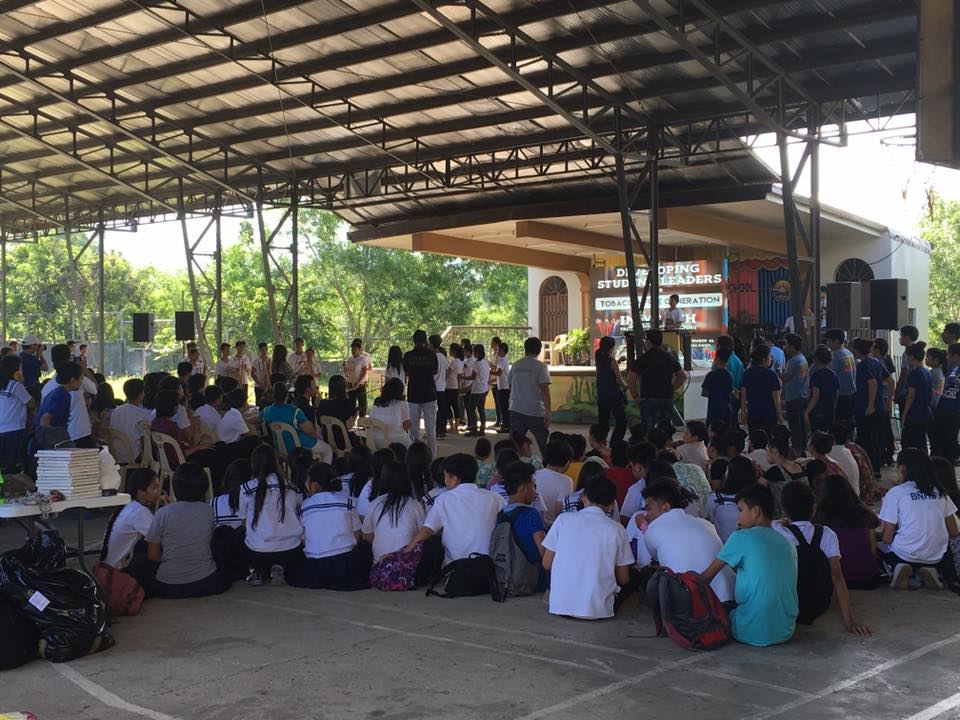 Ride  1st Ride for Tobacco Free Generation with 600+ participants               Plaza Mayor Balanga
 	August 29, 2016
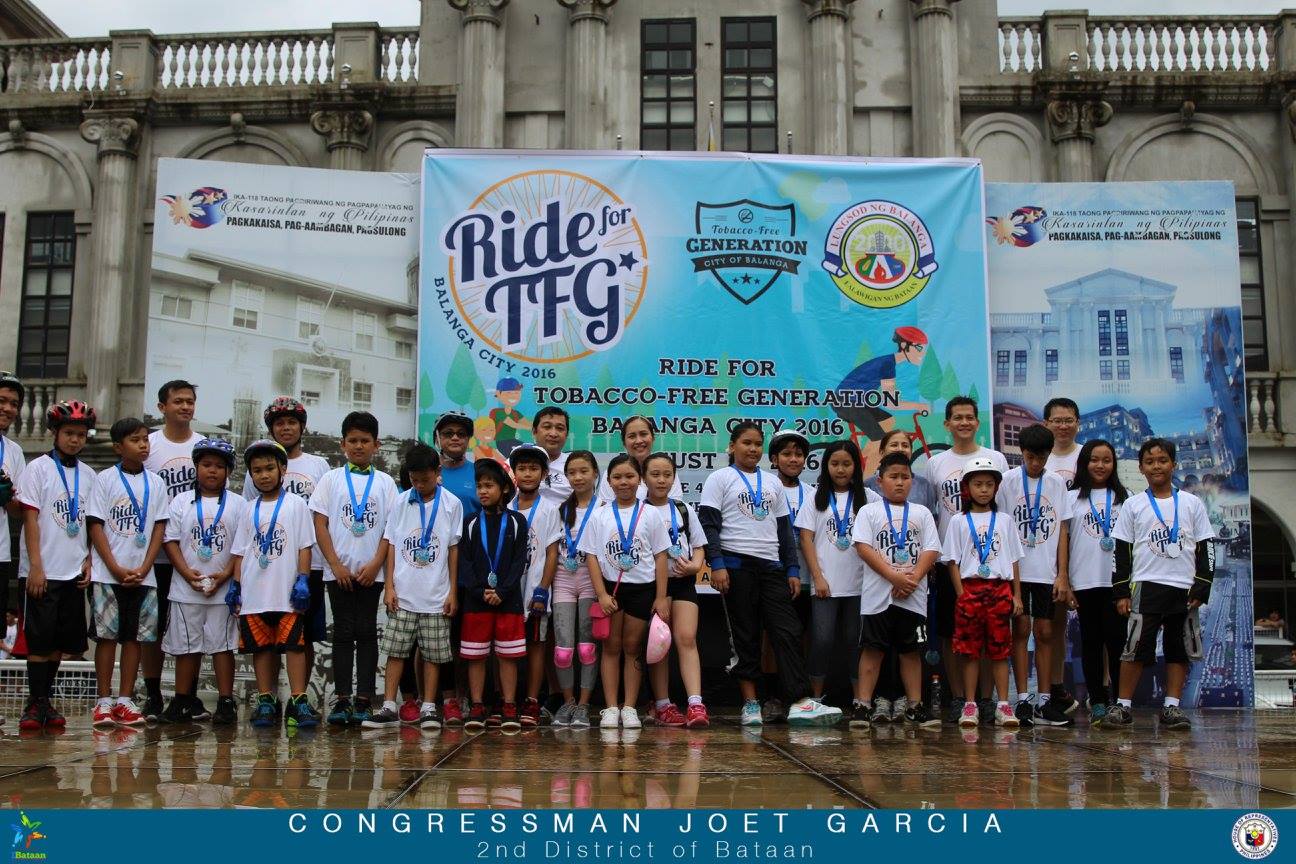 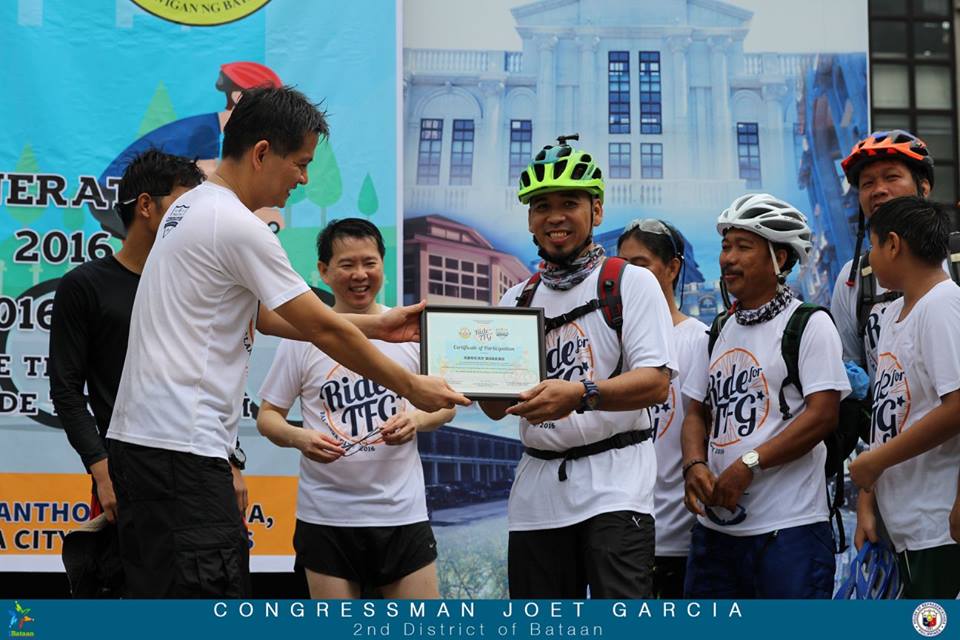 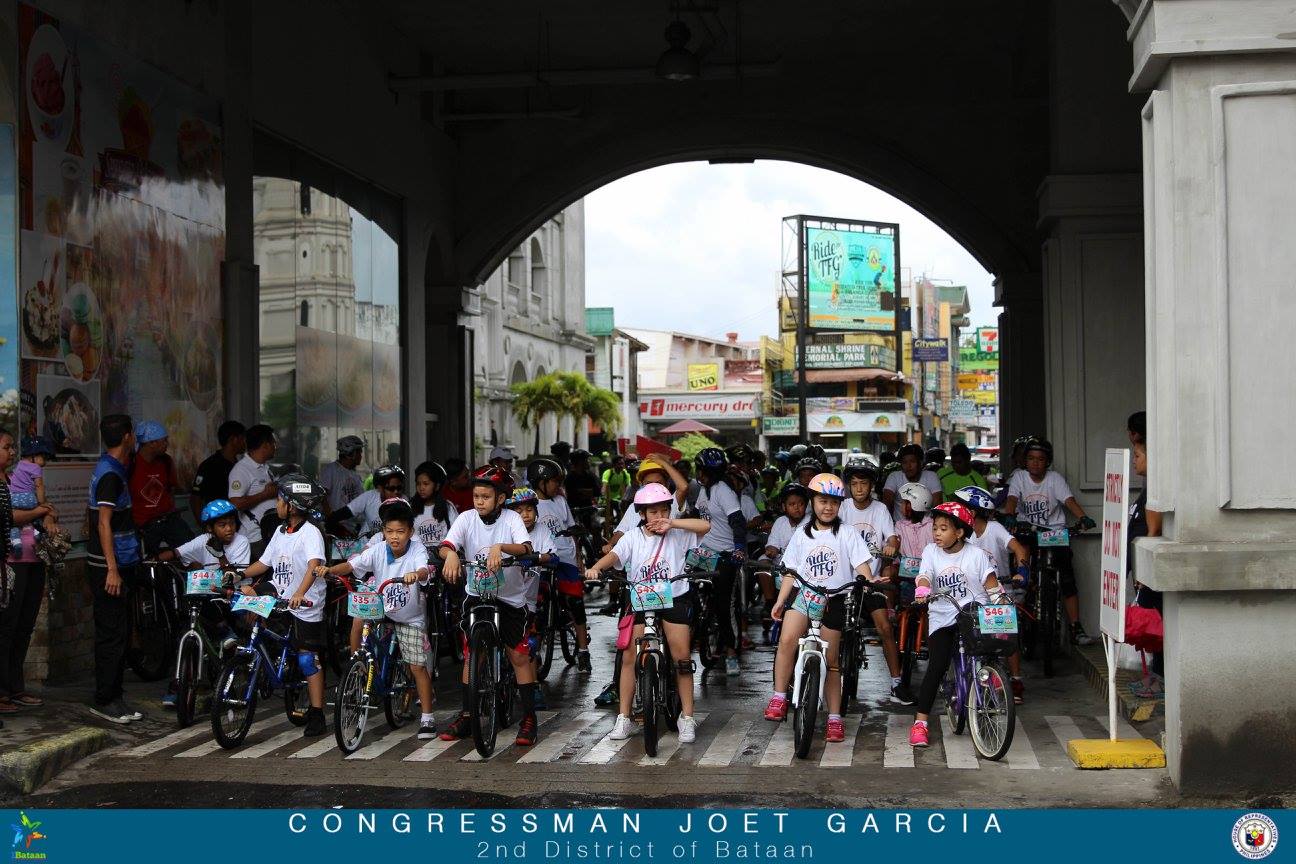 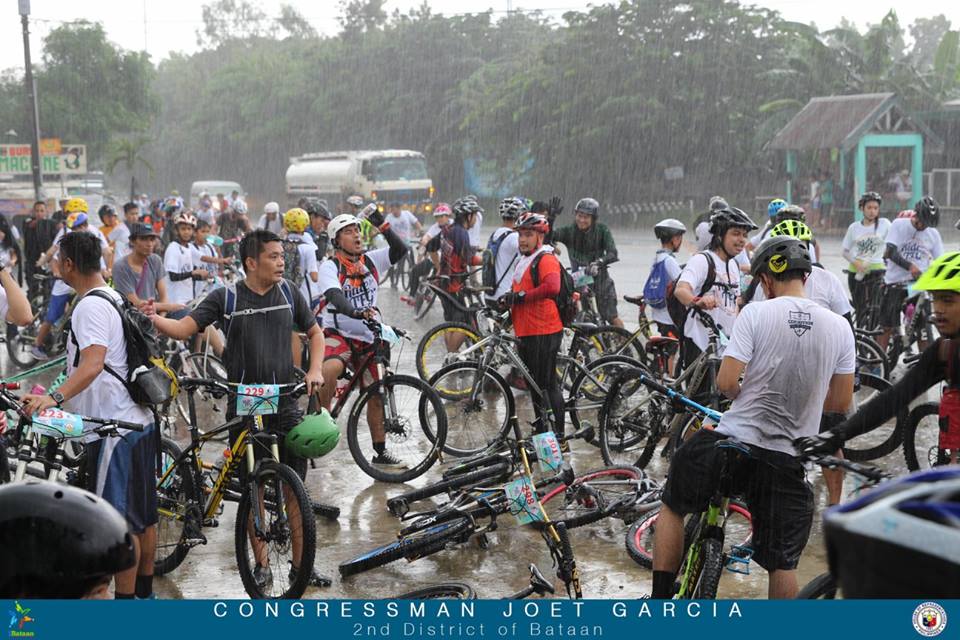